Emotion coaching and Calming down
July 2021
Name your emotions; feel your emotions
Well-being scale
Use our emotion coaching and calm brain to protect our Russell Rights
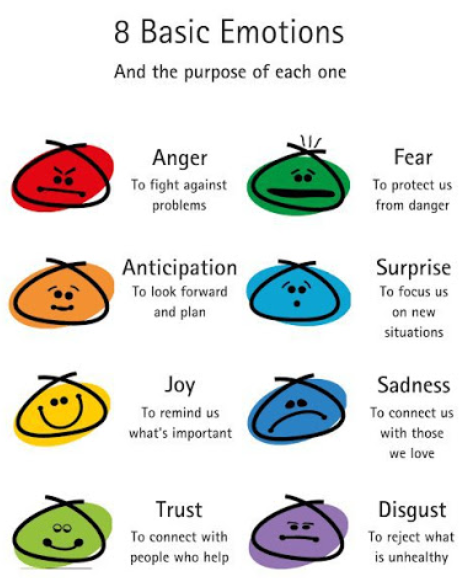 Emotion coaching – get control
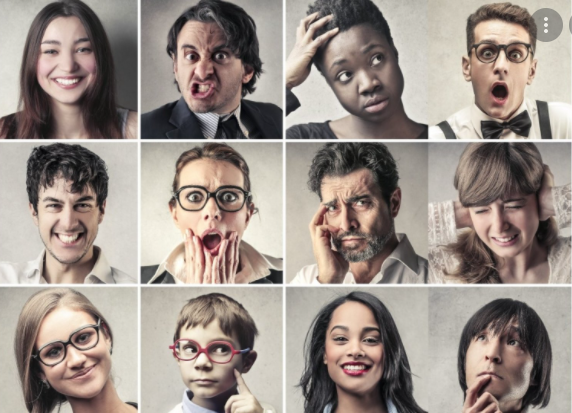 https://nurtureandthriveblog.com/emotion-coaching-parents/
Emotion Coaching
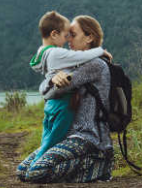 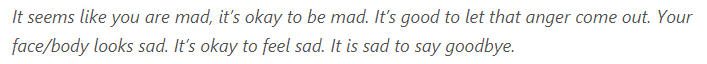 Emotion Coaching
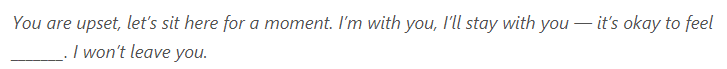 We separate the emotion (which is always fine to have), from the behaviour (which isn’t always fine)
Emotion coaching
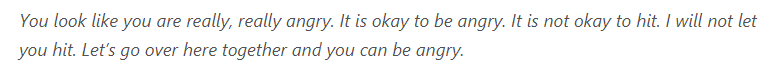 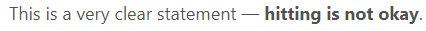 We separate the emotion (which is always fine to have), from the behaviour (which isn’t always fine)
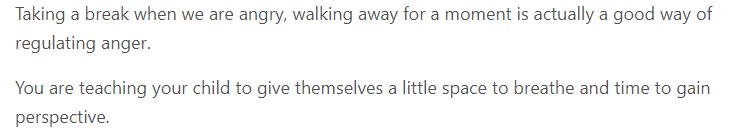 Emotion coaching
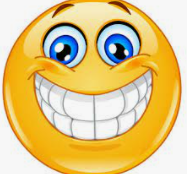 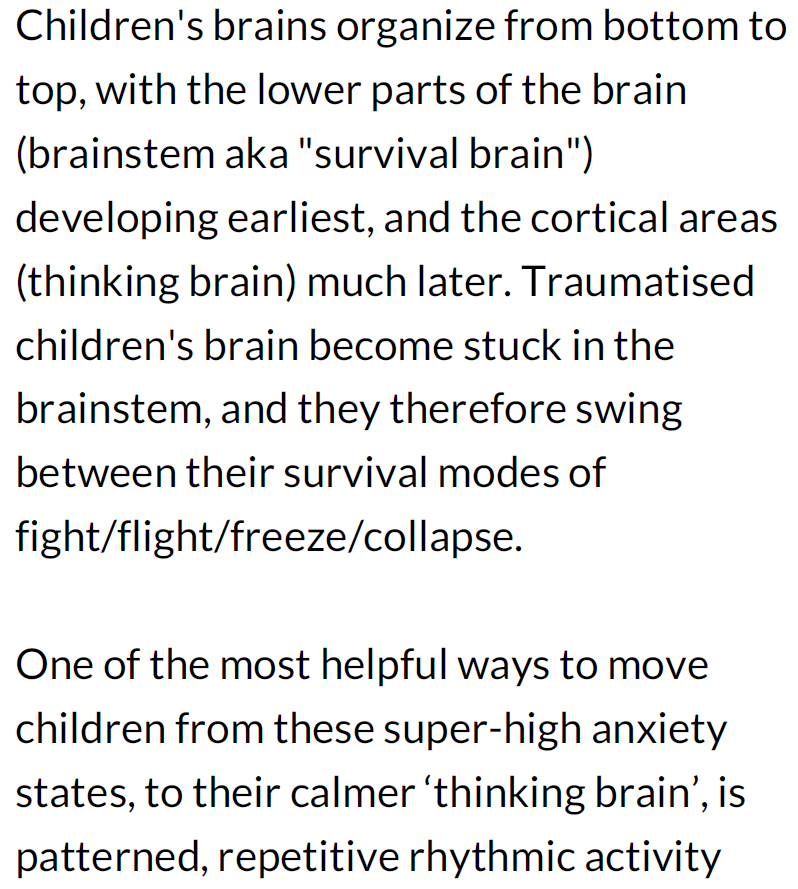 Feeling upset,  angry or frustrated?  We all do sometimes and that’s okay…it is what we do that matters
We separate the emotion (which is always fine to have), from the behaviour (which isn’t always fine)
time to let our brain make better choices
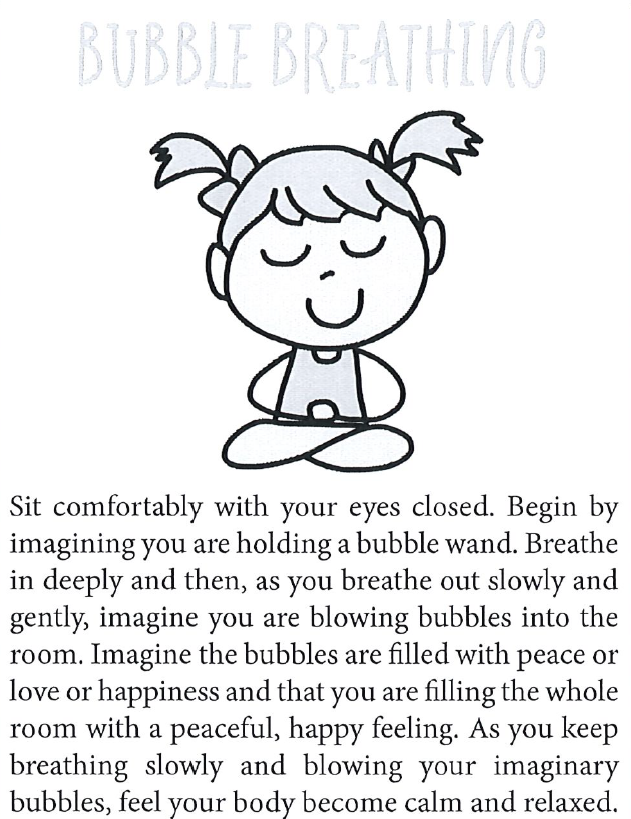 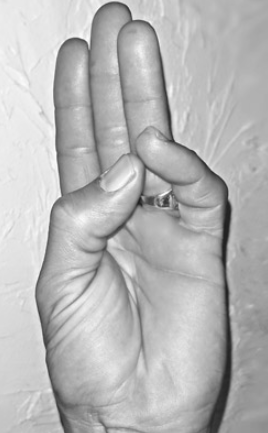 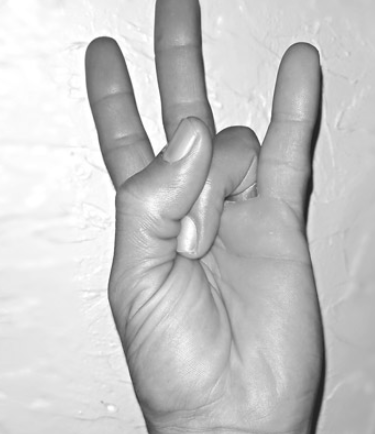 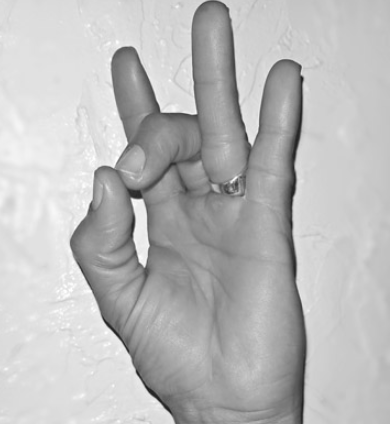 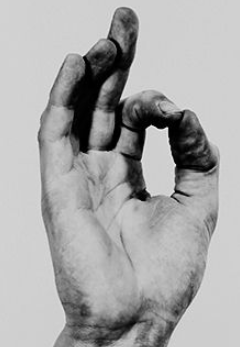 Calm                Starts                      With			   Me
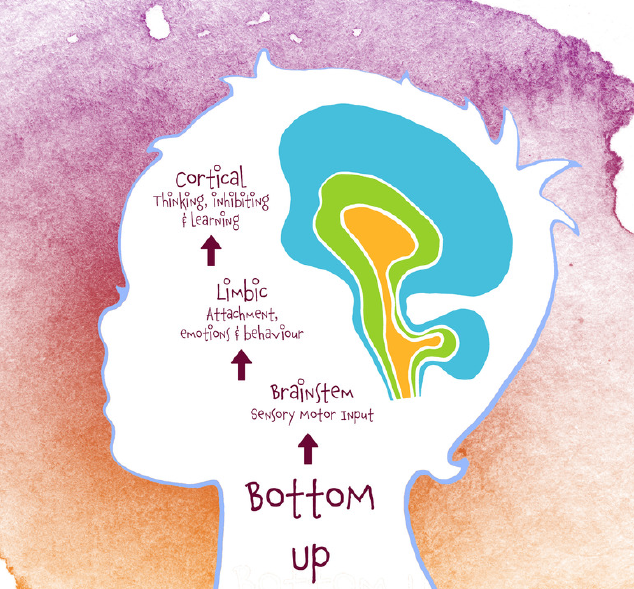 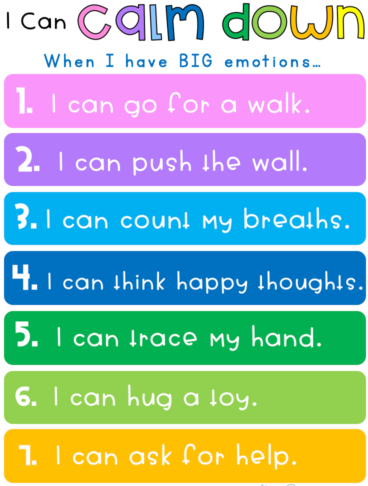 We could also:
Talk about what is upsetting us – use our Network hand
Do something to relax, like bubble breathing with your eyes closed
Do Mindful Colouring for 5 minutes, then try again
Count slowly to 10
Listen to calm music
Go for a walk
Blow bubbles
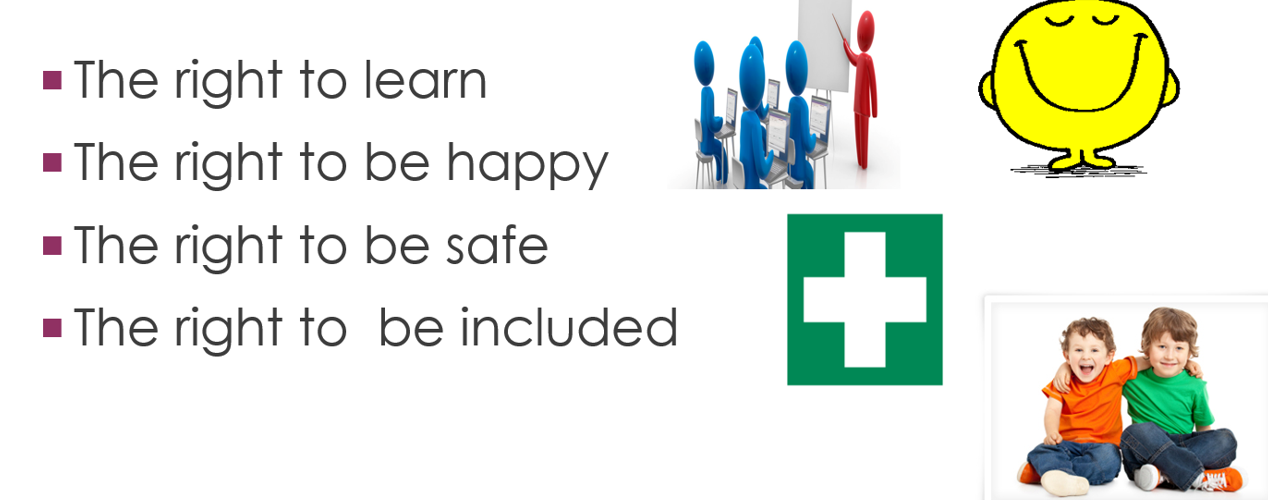 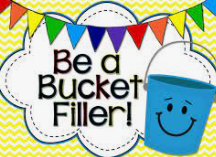 At Russell we:
All protect our Russell Rights by the way we behave – we all aim to be bucket fillers
Talk about and label our emotions – well-being scale
Agree to differ
Are a telling school
Use our network hand for support
Believe in the power of yet…and have a growth mindset
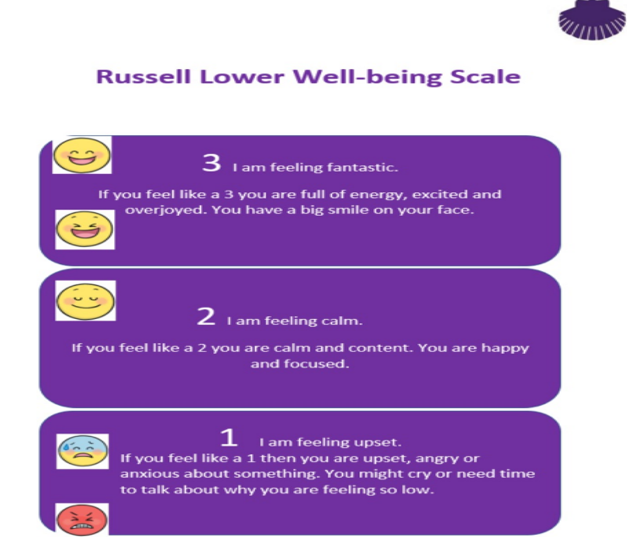 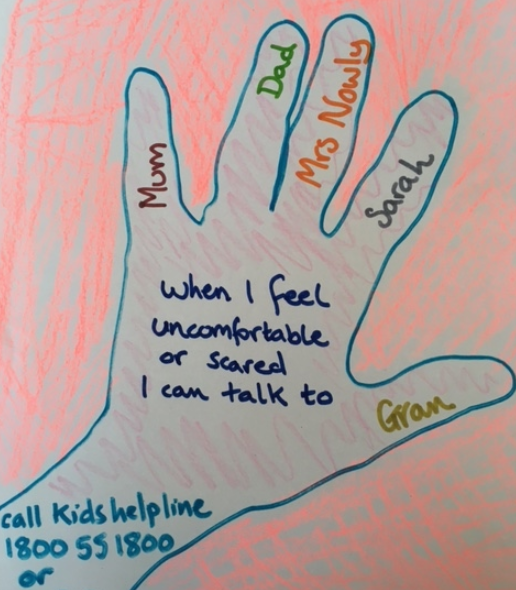 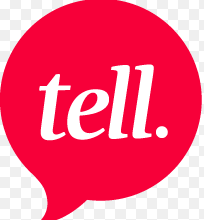 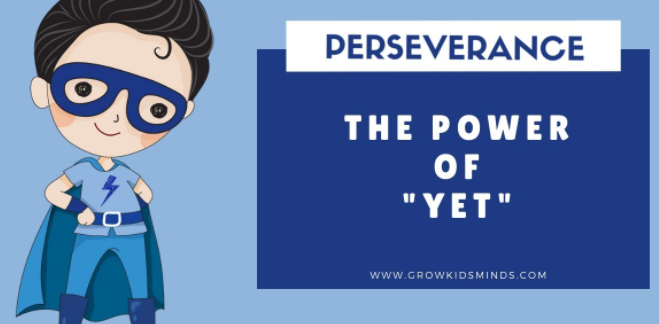